Advantages and Issues of Applying Machine Learning Based Denoising on Inversions of the Democratic People's Republic of Korea Nuclear Tests
We trained an autoencoder denoiser on a IMS dataset (several 10k seismological and hydroacustic waveforms)
We train one autoencoder for P-waves and one for long periods
Denoised data are great for detection and picking – but for what else?
MT analysis of the 2006 and 2017 DPRK test before and after denoising to check the suitability of denoised waveforms for follow up analysis 
Result: great potential - but a slightly biased interpretation is to be expected at the current stage of denoising technology
MT Denoised
MT Before
Data vs denoised
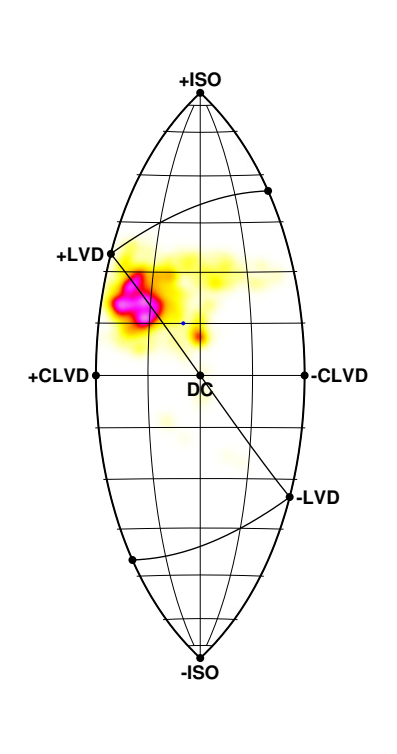 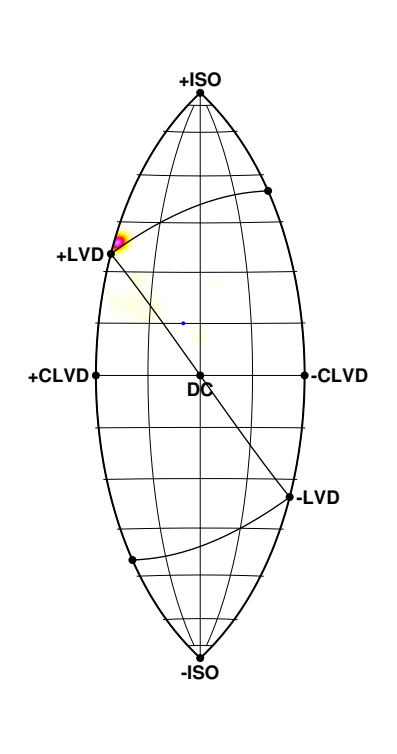 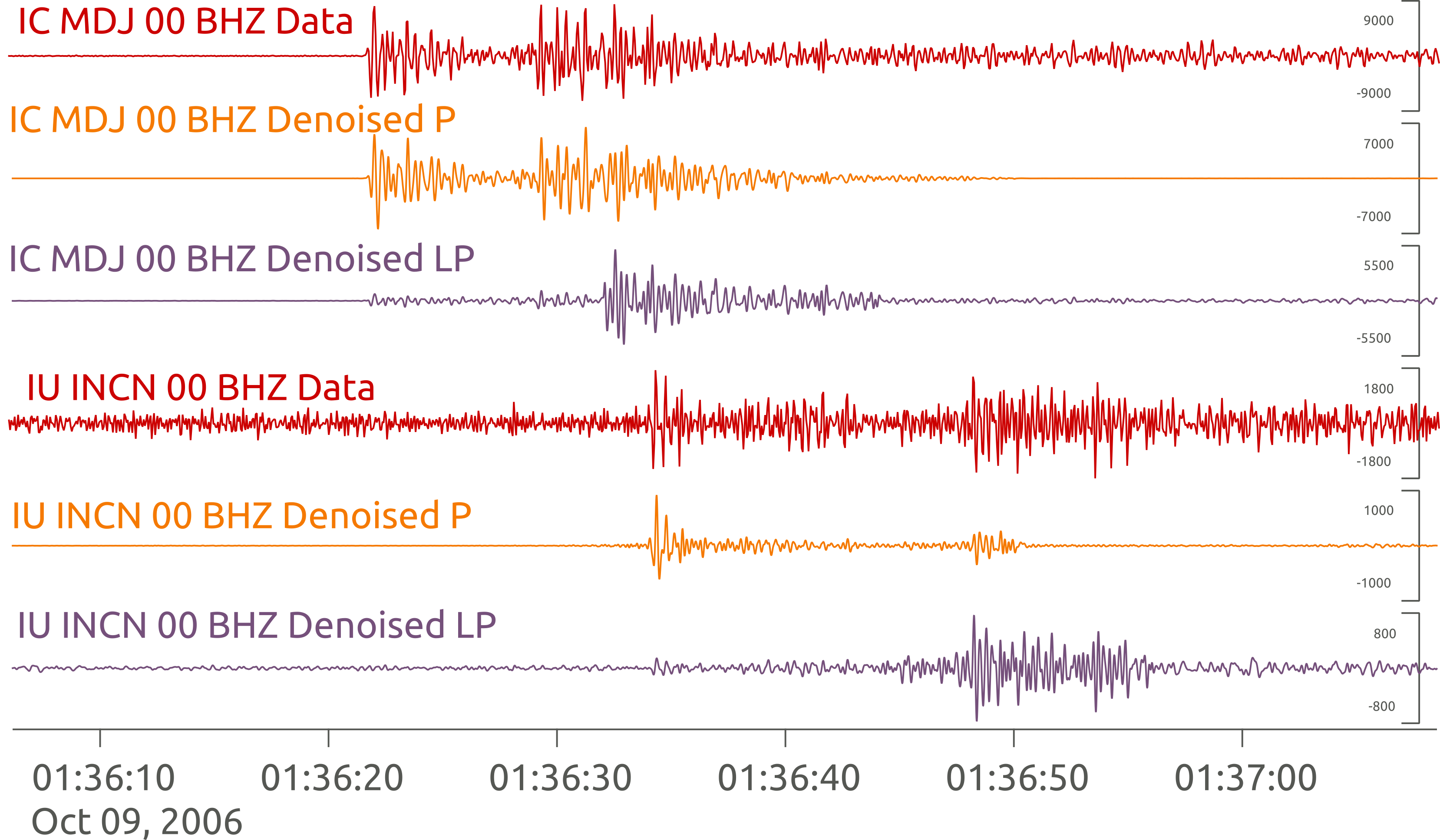 Machine learning network
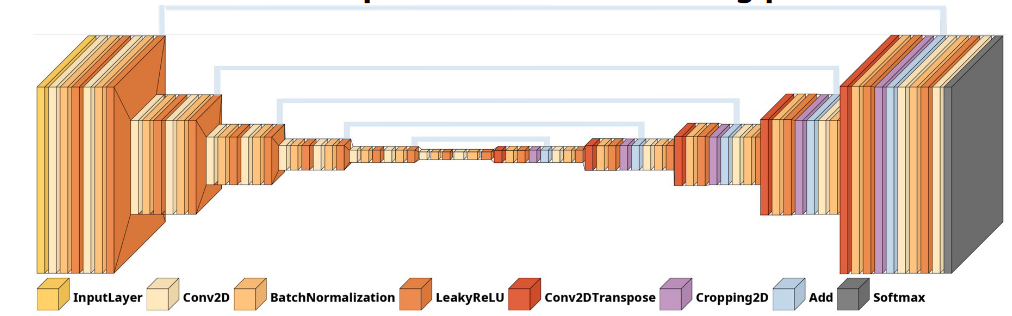 P2.1-222
Andreas Steinberg, Peter Gaebler, Christoph Pilger, Gernot Hartmann, Johanna Lehr

Federal Institute for Geosciences and Natural Resources (BGR)